Week 3 - Wednesday
COMP 4500
Last time
What did we talk about last time?
Finished proofs by induction
Graph definitions
Graph applications
Questions?
Assignment 2
Logical warmup
By their nature, manticores lie every Monday, Tuesday, and Wednesday and speak the truth on other days
However, unicorns lie on Thursdays, Fridays, and Saturdays and speak the truth the rest of the week
A manticore and a unicorn meet and have the following conversation:Manticore:	Yesterday I was lying.Unicorn:	So was I.
On which day did they meet?
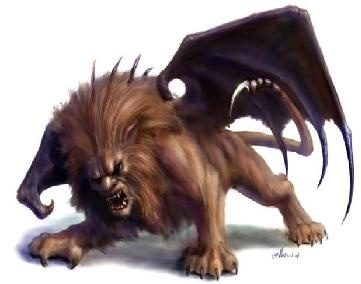 Path definitions
A path from u to v is sequence of vertices where each vertex in the sequence is connected by an edge to the next
A simple path from u to v is a path that does not contain a repeated vertex
A cycle is a path that starts and ends at the same vertex but repeats no other vertices
Connectedness
Vertices u and v of G are connected iff there is a path from u to v
An undirected graph G is connected iff all pairs of vertices u and v are connected
A directed graph G is is strongly connected iff all pairs of vertices u and v are connected, in both directions
The (unweighted) distance between vertices u and v is the minimum number of edges in a u-v path
Trees
A tree is a graph that is circuit-free and connected
Examples:





			A graph made up of disconnected 
			trees is called a forest
Rooted trees
In a rooted tree, one vertex is distinguished and called the root
The level of a vertex is the number of edges along the unique path between it and the root
The children of any vertex v in a rooted tree are all those nodes that are adjacent to v and one level further away from the root than v
If w is a child of v, then v is the parent of w
If v is on the unique path from w to the root, then v is an ancestor of w and w is a descendant of v
Rooted trees allow us to represent a hierarchy
Trees have n – 1 edges
Proof: Pick a node r to use as a root of the tree.  Every node u (except for r) only has one parent.  Thus, every edge goes upward from exactly one non-root node.  Since there are n – 1 non-root nodes, there are n – 1 edges in a tree.
Three-Sentence  Summary of Graph Connectivity and Traversal and Implementations with Queues and Stacks
Graph Connectivity and Traversal
s-t connectivity
Imagine that we have two particular nodes, s and t, in our graph and we want to see if there is any path from s to t
This problem is like a maze solving problem
What's an efficient way to do this, knowing nothing about the relative connections between s and t?
Breadth first search
Although we started with depth first search  (DFS) in Data Structures, a breadth first search (BFS) is perhaps a more natural way to search
Explore out from node s in layers, where each layer is one more step away from s (provided that it hasn't already been visited)
Think of it as a flood from s
When we can't reach any more nodes, either t will have been in one of the layers (reachable) or not (unreachable)
Example graph
Given the following graph, describe each layer, when s = node 1
1
7
9
11
2
3
4
5
8
10
12
13
6
BFS trees
Both a BFS and a DFS will produce a tree based on the order in which nodes are visited
When examining a node u, a new node v might be found
When that happens, draw an edge from u to v in the breadth first search tree
Draw the breadth first search tree for the example graph
Connected components
The set of nodes discovered by a BFS are exactly those reachable from node s
We call this set of nodes a connected component
A graph could have only a single connected component or many
Depth first search
In contrast, a depth first search goes as far from the starting node s as possible until it hits a dead end
Only then will it backtrack
Both BFS and DFS are special cases of the generic algorithm that will keep adding nodes to a connected component (R) until it can't find new ones
Depth first search algorithm
DFS(u):
Mark u as "Explored" and add u to set R
For each edge (u, v)
If v is not marked "Explored" then
Recursively invoke DFS(v)
DFS trees
Although a BFS and a DFS will both visit all of the nodes in a connected component, the orders are usually different
BFS trees tend to be bushy and not very deep
DFS trees tend to be narrow and deep
A depth first search tree can be built by putting an edge between u and v if DFS(v) is invoked while visiting u
Draw the depth first search tree for the example graph
Connected components
Claim: For all nodes s and t in a graph, their connected components are either the same or disjoint
Proof: Consider nodes s and t where there is a path between them. For any node v to be in the component of s, there must be a path from s to v.   For any node v to be in the  component of t, there must be a path from t to v.  Since these paths exist and one could always take a path from s to t before visiting v or vice versa, all such nodes must be in a single connected component.  Now consider s and t with no path between them. There cannot be a node v that is in the connected component of both, since it would create a path from s to t.
Representing Graphs
Representing graphs
We think of a graph G = (V, E)
We will often let variables n = |V| and m = |E|
Is O(m2) or O(n3) a better running time?
Depends!
For graphs, we will consider O(m + n) to be linear, since that's how much input we need to describe the graph
Adjacency matrix
A simple way of keeping track of the edges in a graph is an adjacency matrix
An adjacency matrix is an n x n matrix where n is the number of nodes
The number in row i column j is the number of edges between node i and node j
Undirected graphs have symmetrical adjacency matrices
Two weaknesses:
Θ(n2) space, even for sparse graphs
Θ(n) time to check all of the edges for a node
Adjacency lists
An adjacency matrix wastes a lot of space if the graph is not very dense
An alternative is an adjacency list
The form of an adjacency list is an array of length n where the ith element is a pointer to a linked list (or dynamically allocated array) of the nodes adjacent to node i
The book assumes this implementation
Queues and stacks
A queue is a set where we extract elements in first-in, first-out (FIFO) order
A stack is a set where we extract elements in last-in, first-out (LIFO) order
Both data structures can be efficiently implemented by a doubly-linked list
Upcoming
Next time…
Finish graph representations
Testing for bipartiteness
Directed connectivity
Topological sort
Reminders
Work on Assignment 2
Due next Friday before midnight
Read sections 3.4, 3.5, and 3.6